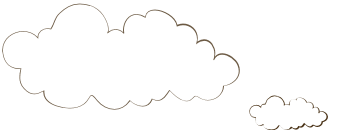 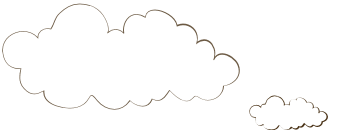 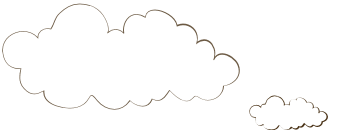 CHÀO MỪNG CÁC CON 
ĐẾN VỚI TIẾT ĐẠO ĐỨC
LỚP 2
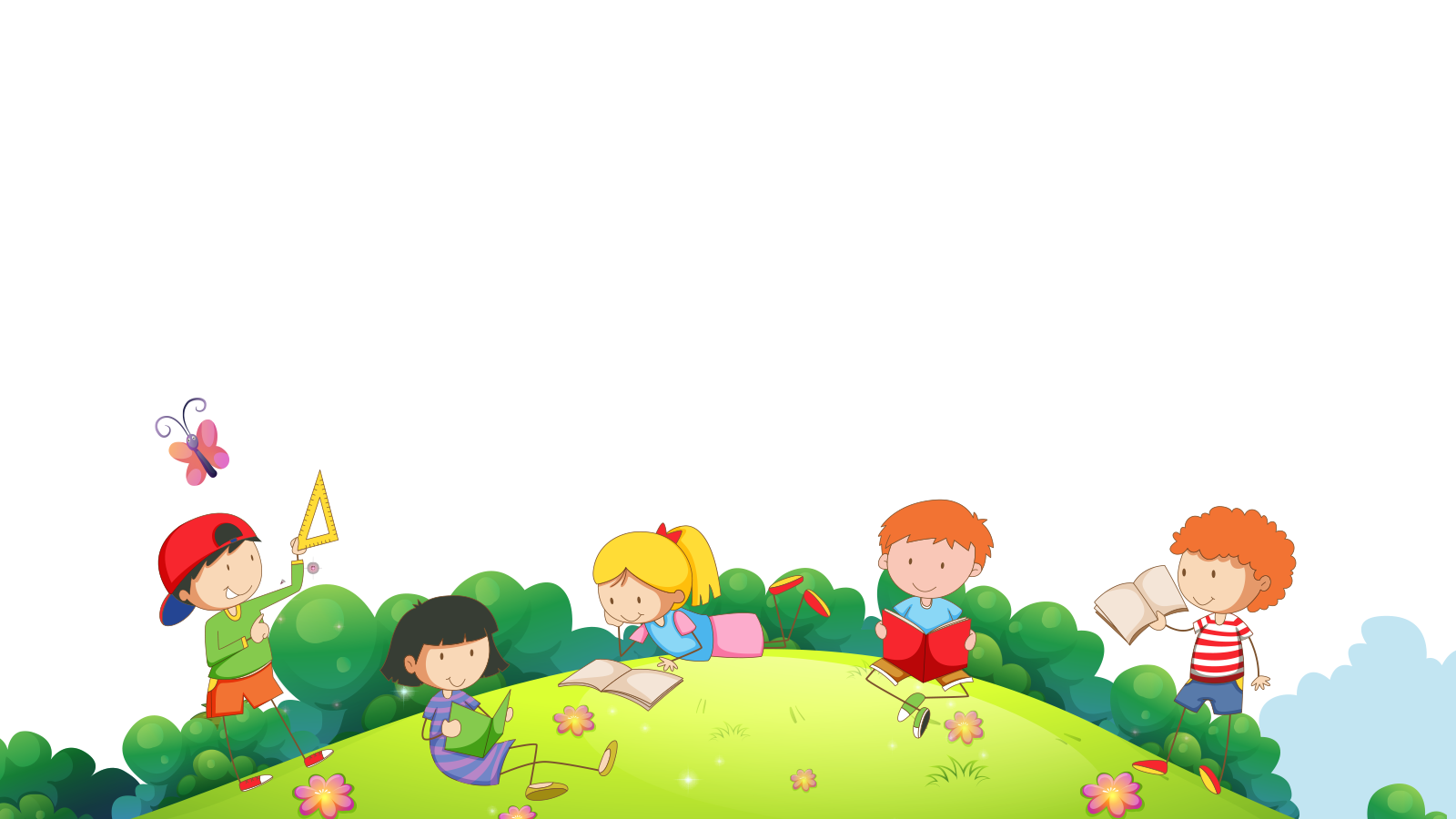 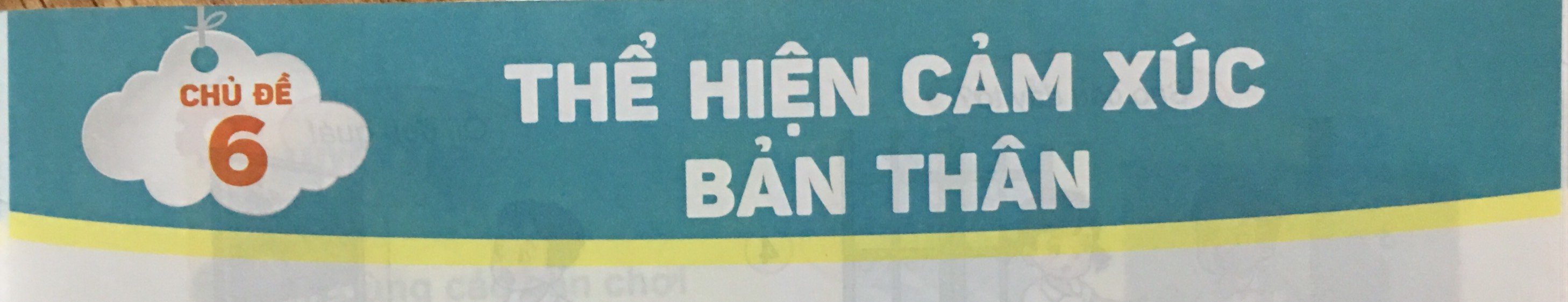 Kiềm chế cảm xúc tiêu cực (tiết 2)
Bài 10
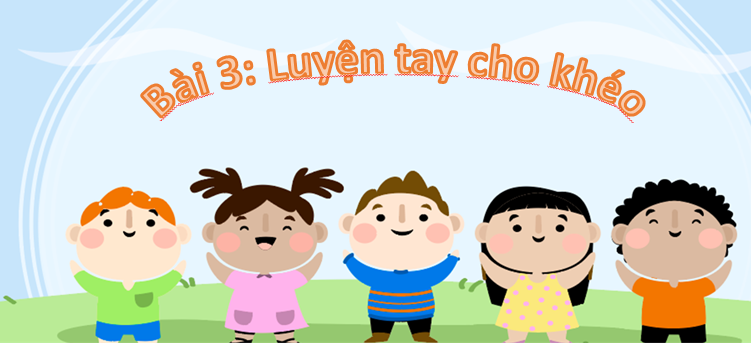 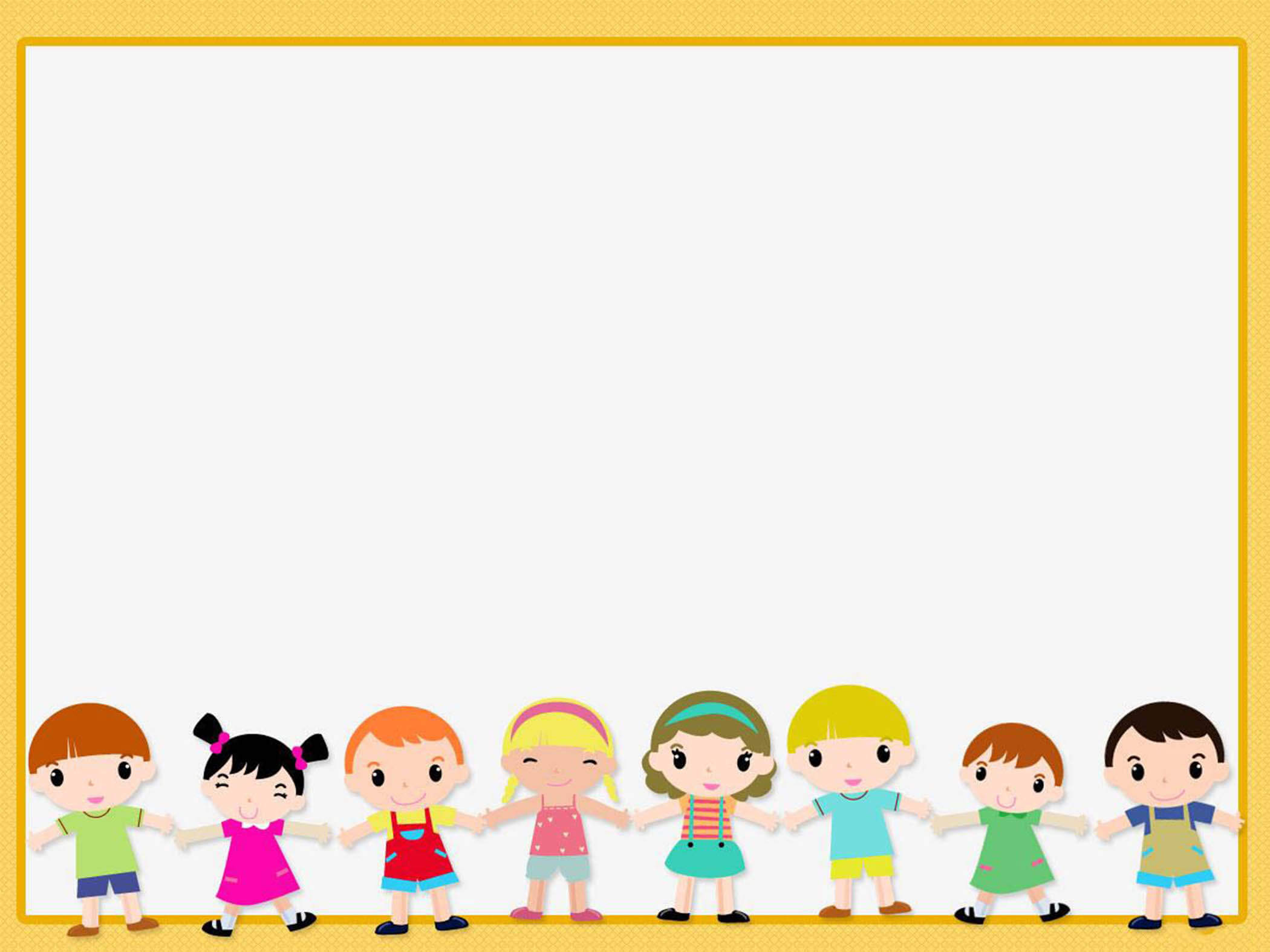 Yêu cầu cần đạt
Học sinh nêu được cách kiềm chế cảm xúc tiêu cực.
*Phát triển năng lực và phẩm chất:
- Rèn năng lực phát triển bản thân, điều chỉnh hành vi.
- Hình thành phẩm chất yêu nước, trách nhiệm, chăm chỉ.
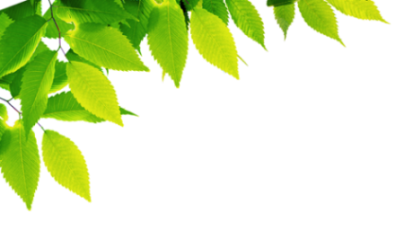 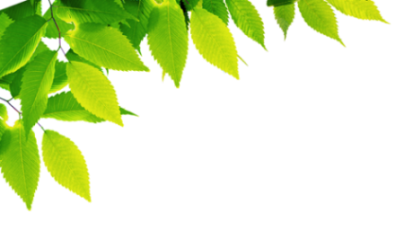 Khởi động
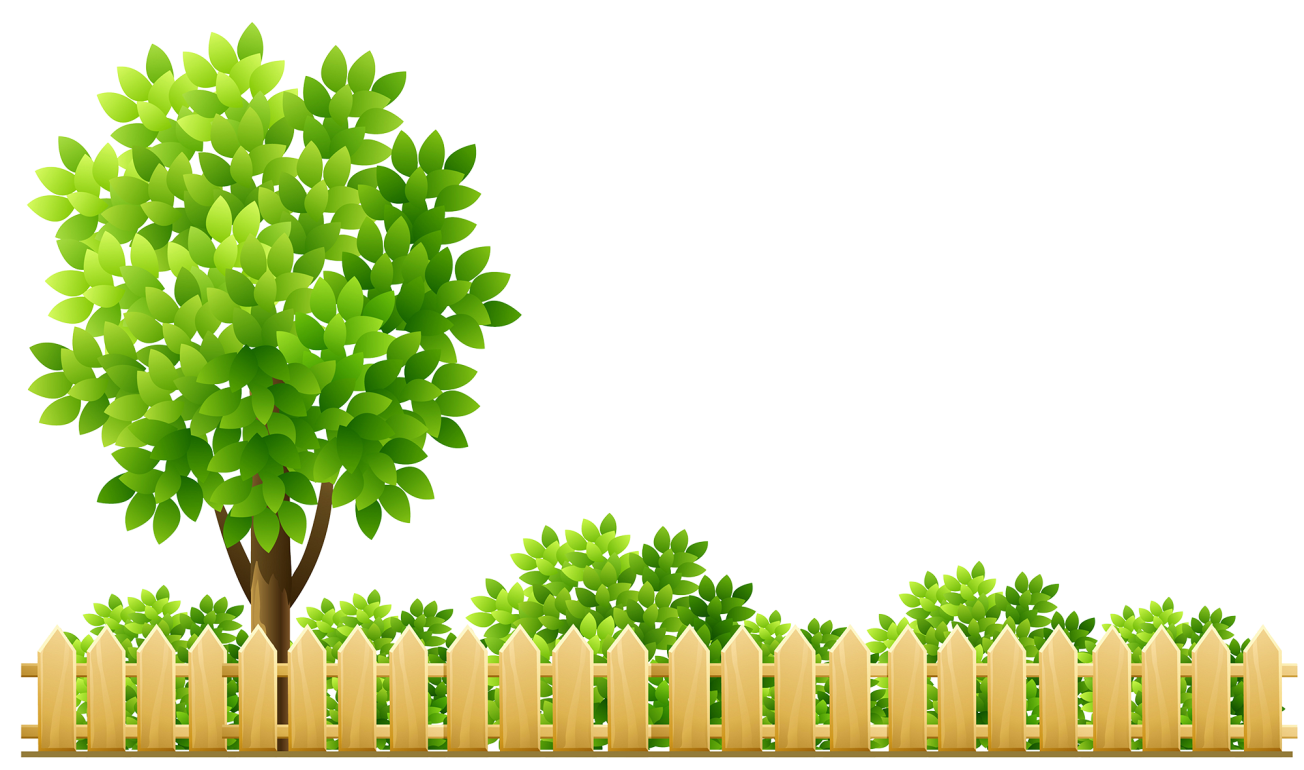 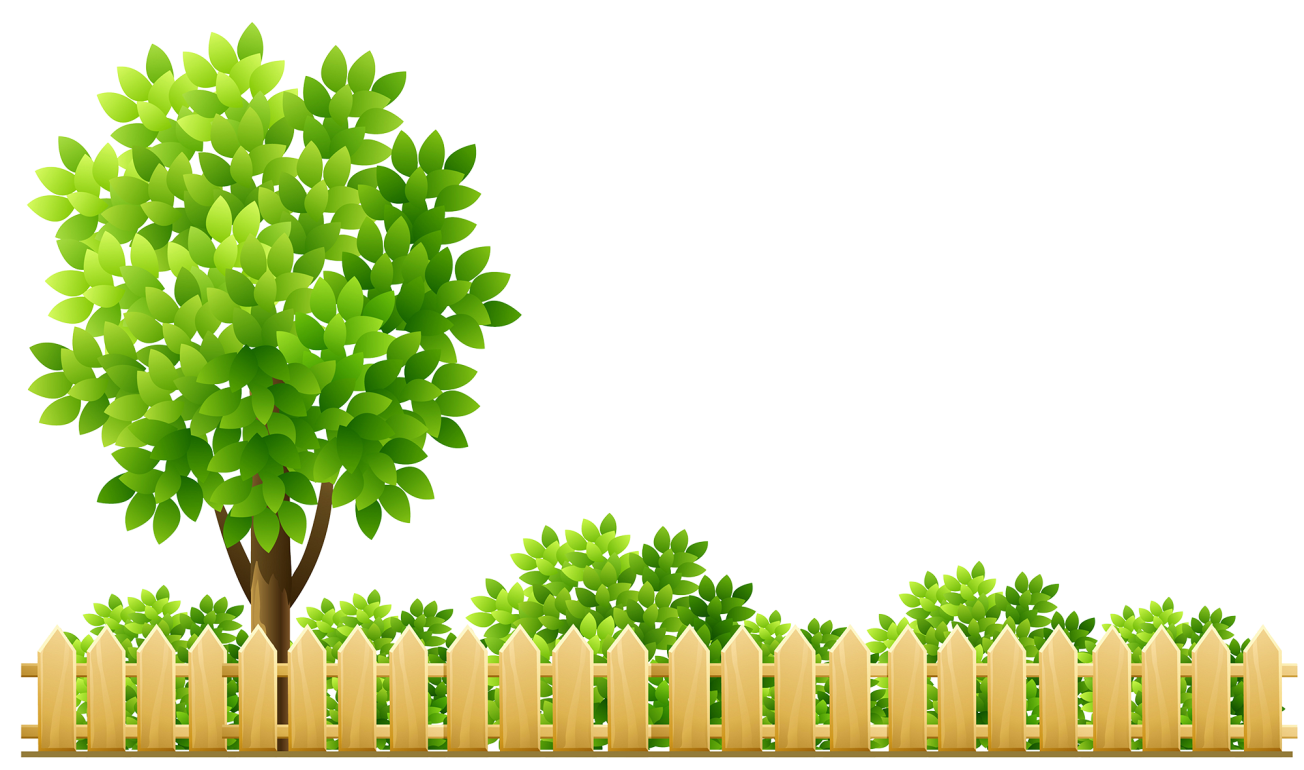 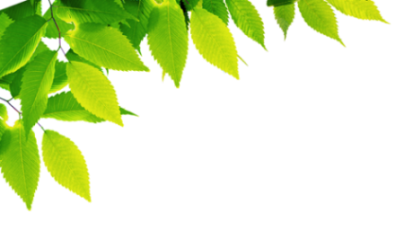 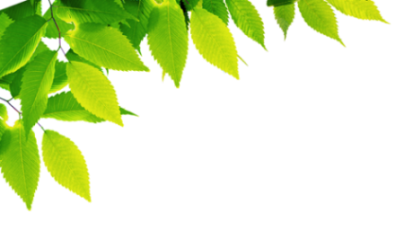 Khám phá
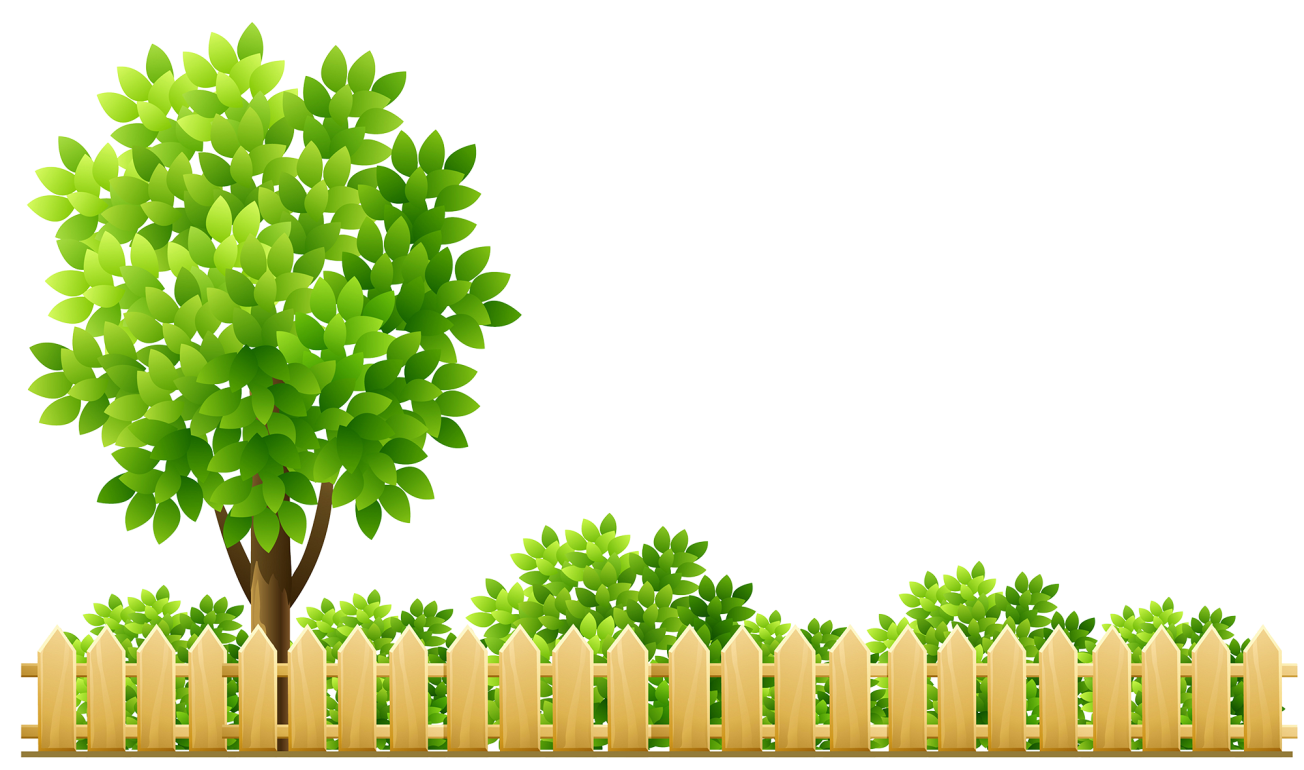 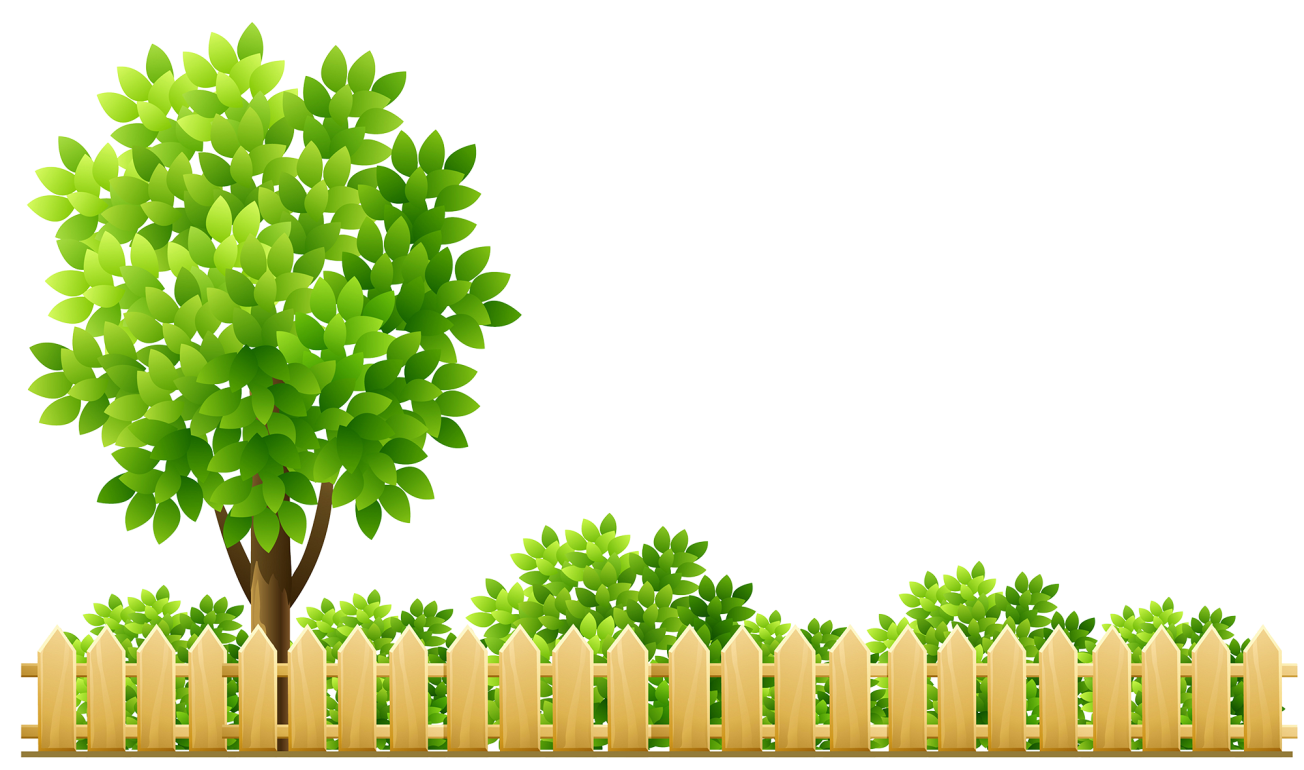 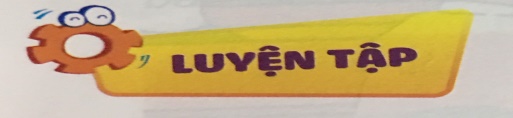 Em đồng tình với cách ứng xử nào trong các tình huống dưới đây? Vì sao?
1
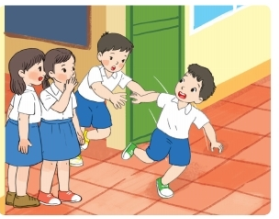 Trong giờ ra chơi vì muốn chạy thật nhanh ra sân chơi. Huy đã đẩy Hùng làm bạn ngã, khiến Hùng tức giận.
1
Cách ứng xử của Hùng:
Hùng đã hít thở thật sâu để bình tĩnh trở lại. Sau đó, Hùng nhắc nhở Huy không nên làm như vậy.
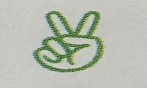 Hùng đẩy lại Huy.
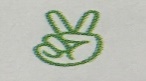 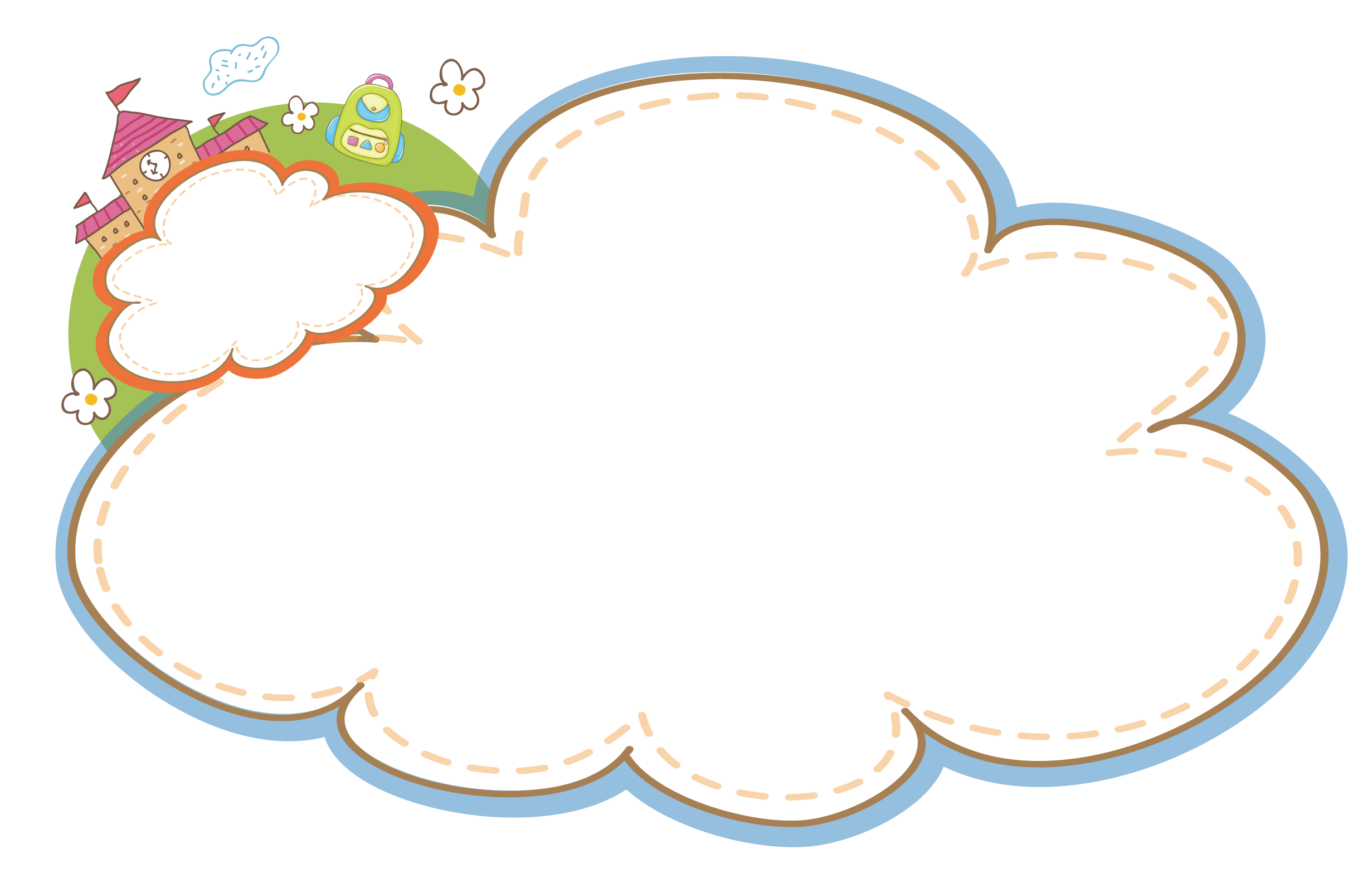 Trong tình huống này, em đồng tình với cách ứng xử thứ hai của Hùng. Vì nếu Hùng đẩy lại Huy, hai bạn có thể sẽ lại đánh nhau tiếp.
Hôm nay là buổi học đầu tiên của Vân ở trường mới. Thầy cô, bạn bè đều là những người lần đầu Vân gặp. Bạn cảm thấy lo lắng và hơi có chút sợ hãi.
2
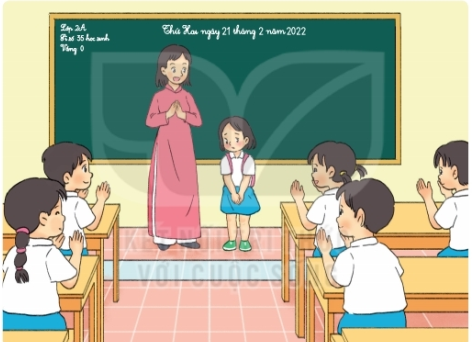 Cách ứng xử của Vân:
Vân chia sẻ với bạn cùng bàn. Được bạn động viên, Vân đã vượt qua nỗi sợ và chủ động làm quen với các bạn.
Vân ngồi một mình trong lớp, không nói chuyện với ai.
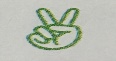 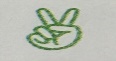 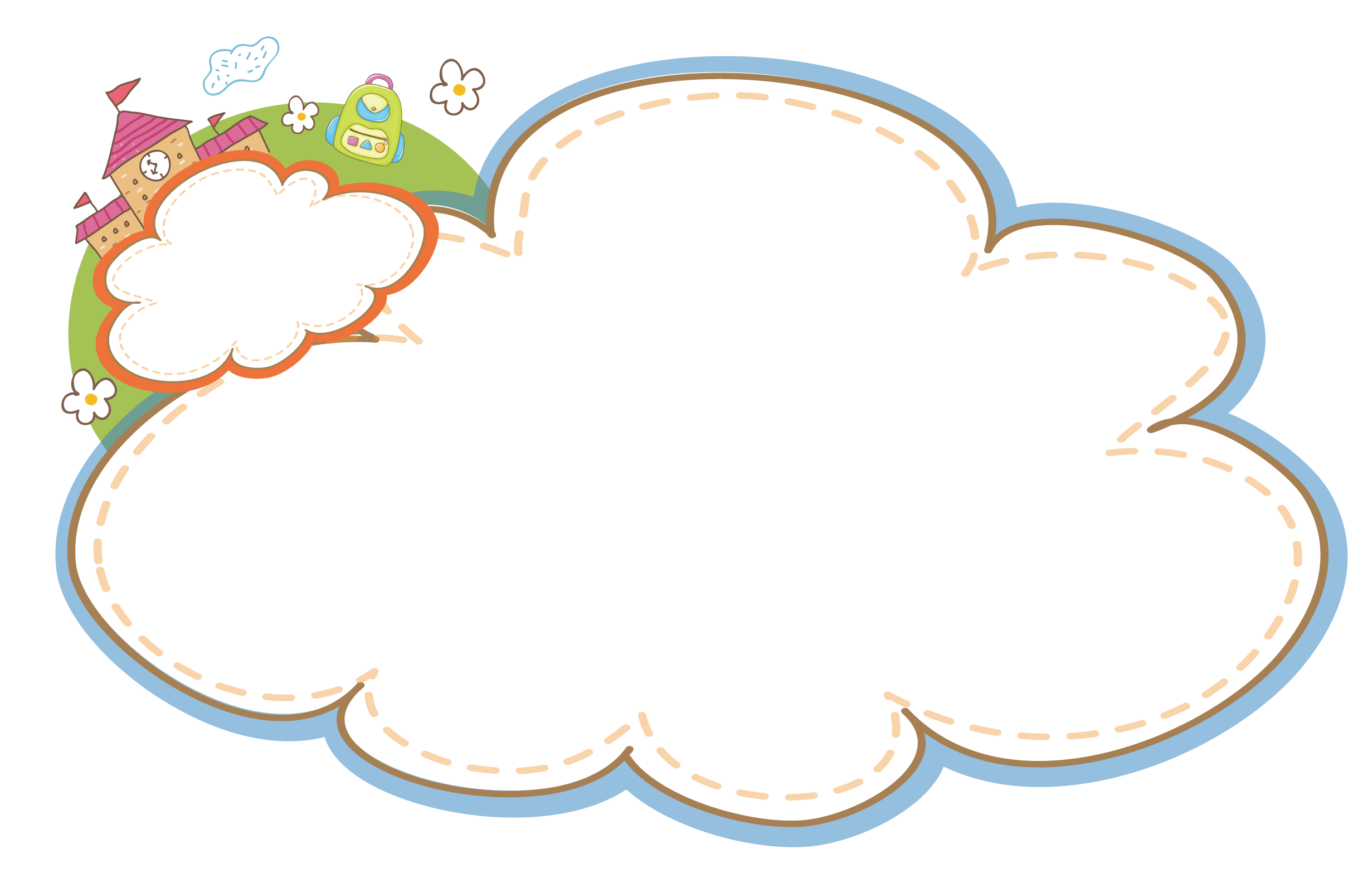 Trong tình huống 2, em đồng tình với cách ứng xử thứ hai của Vân. Vì cách để kiềm chế cảm xúc tiêu cực đó là vượt qua nỗi sợ hãi, làm quen với các bạn.
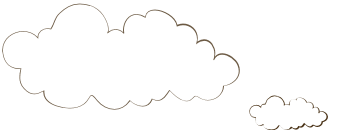 Em còn cách ứng xử nào khác để kiềm chế cảm xúc tiêu cực?
?
Để kiềm chế cảm xúc tiêu cực, em thường: chạy bộ, nói chuyện, chia sẻ với bố mẹ, bạn bè trong lớp, viết nhật kí,…
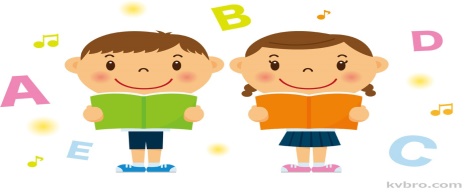 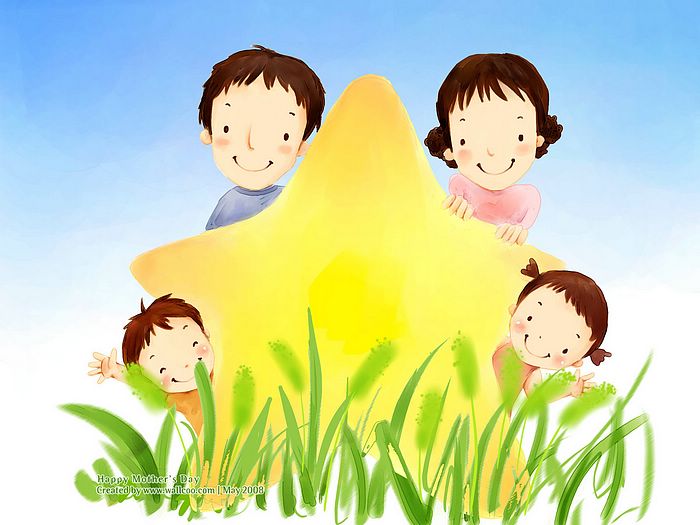 Chào các con.
 Chúc các con học tập tốt!